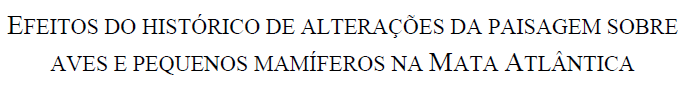 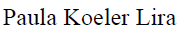 Tainá Oliveira Assis
Trabalho apresentado à disciplina Metodologia Científica
Prof. Dr. Gilberto Câmara
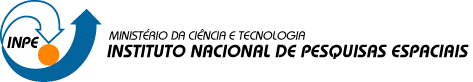 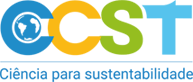 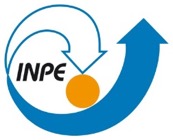 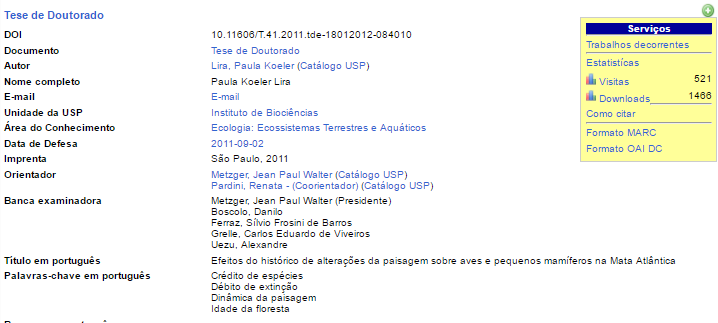 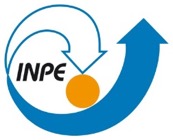 Pergunta Científica
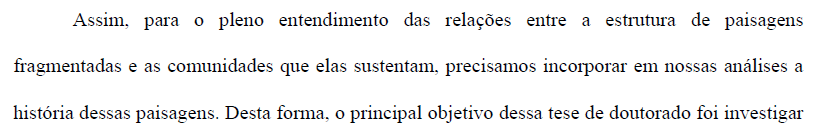 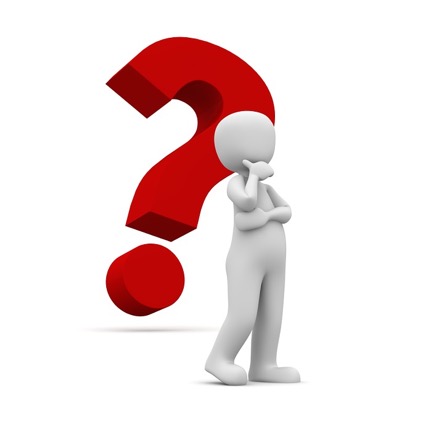 Possível pergunta científica:

Existe um efeito atual decorrente da dinâmica temporal em paisagens fragmentadas?
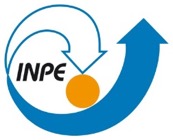 Objetivo
“Investigar os efeitos do histórico de mudanças de três paisagens de Mata Atlântica do Planalto Atlântico de São Paulo (SP, Brasil) sobre a comunidade de aves e pequenos mamíferos.”
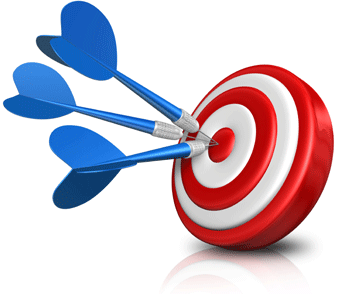 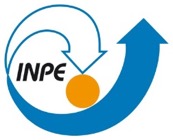 Qual é a hipótese de trabalho feita na tese? Como esta hipótese ajuda a responder à pergunta científica?
Possível hipótese científica:


A biodiversidade atual é resultado da configuração atual da paisagem, bem como da dinâmica da paisagem ao longo do tempo.

Retomando a pergunta científica: Existe um efeito atual decorrente da dinâmica temporal em paisagens fragmentadas?
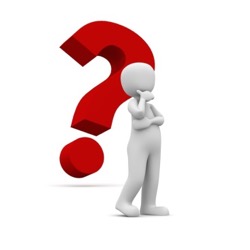 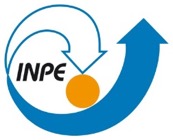 Qual foi o experimento realizado para validar a hipótese? Quais são as evidências e garantias que o experimento é valido?
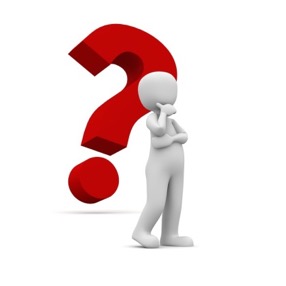 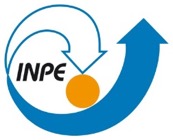 Capítulo 2
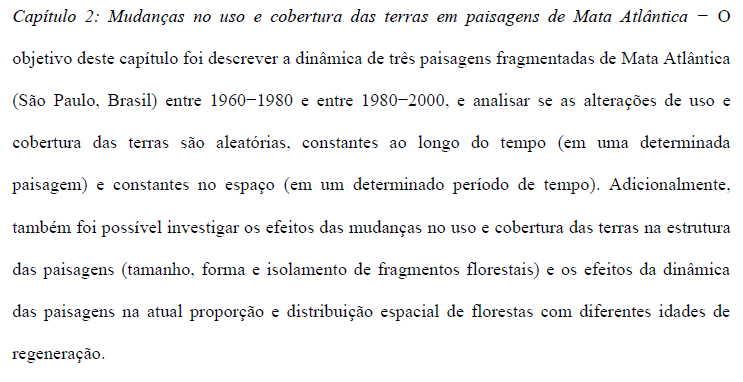 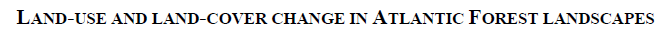 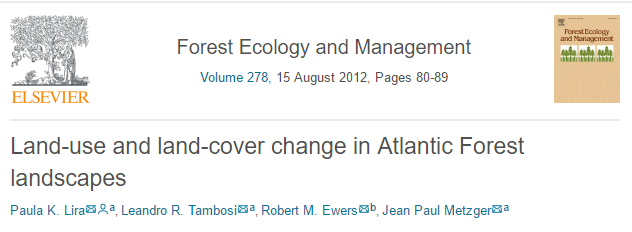 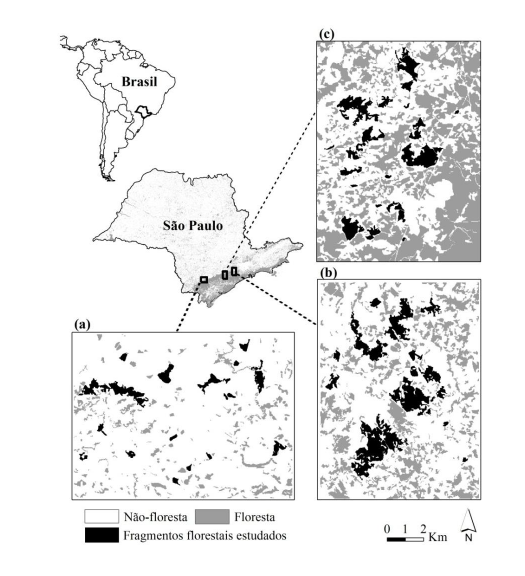 49%
Classes mapeadas:
Instalações rurais e urbanas;
Campos agrícolas e áreas de pastagens;
Reflorestamento;
Vegetação natural inicial;
Floresta.
Datas de amostragem
Ribeirão Grande: 1962, 1980 e 2005;
Caucaia: 1962, 1981 e 2000;
Tapiraí: 1962, 1978 e 2005.
31%
Imagens:
Spot e fotografias aéreas;
Resolução 1:35.000
11%
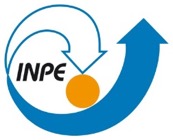 Resultados
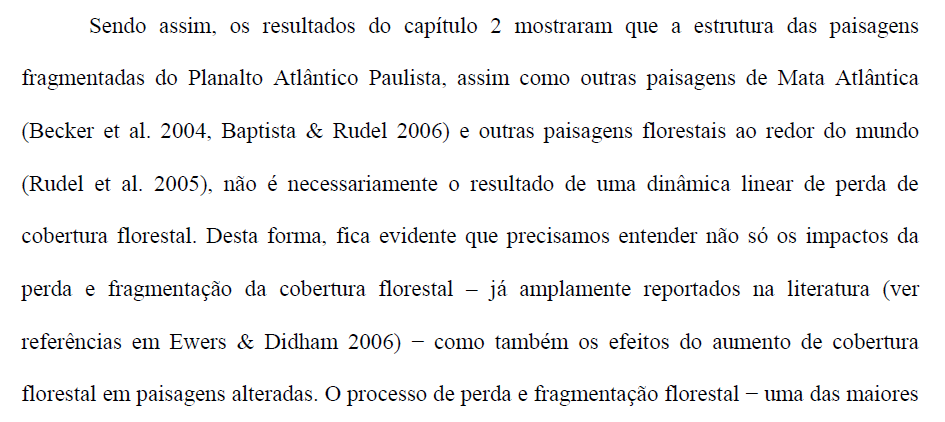 Tamanho, isolamento e forma dos fragmentos são dinâmicos ao longo do tempo.
As paisagens florestais possuem fragmentos com floresta em graus de maturidade diferentes.
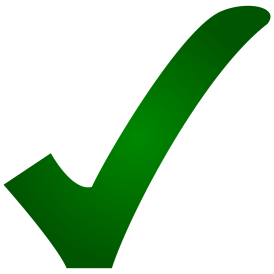 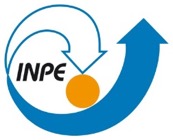 Capítulo 3
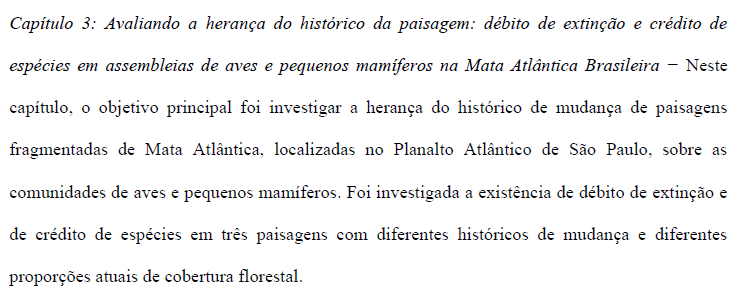 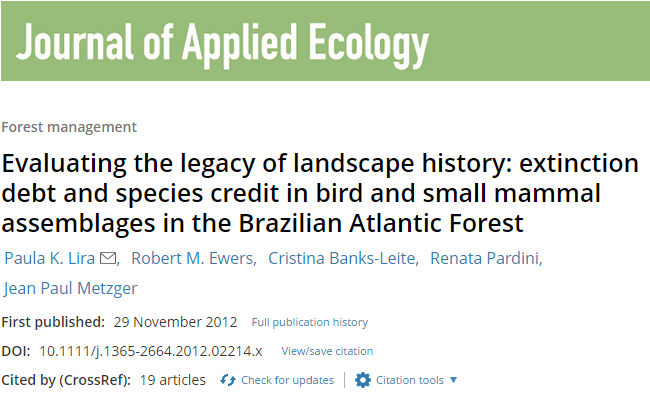 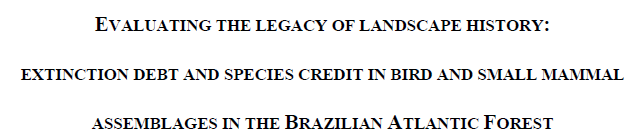 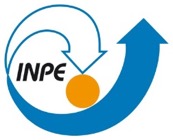 Método
53 fragmentos (17 em Ribeirão Grande, 17 em Caucaia e 19 em Tapiraí;
Captura/ Marcação / Recaptura;
Período: 2003 e 2004 em Ribeirão Grande, 2005 e 2007 Tapiraí e 2001 e 2002 Caucaia.
Ciclo de vida longo.
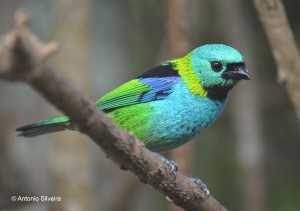 Antônio Silveira
50 fragmentos (15 em Ribeirão Grande, 20 em Caucaia e 15 em Tapiraí;
Captura/ Marcação / Recaptura;
Período: 2005 e 2006 em Ribeirão Grande, 2006 e 2007 Tapiraí e 2001/2002 e 2002/2003 Caucaia.
Ciclo de vida curto.
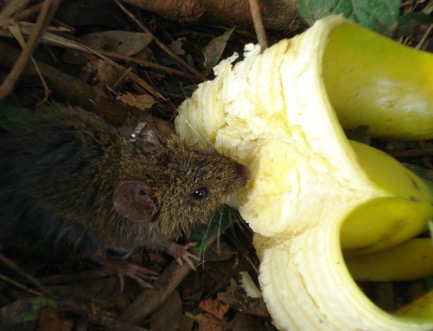 Tainá Assis
Considerou apenas espécies sensíveis à perda de hábitat (dependentes de florestas);
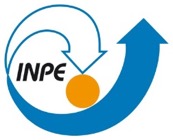 Resultados
Quanto maior a cobertura florestal, maior o número de espécies sensíveis;

Nas áreas mais fragmentadas, as espécies de ciclo de vida longo refletem impacto de até 20 anos. Relativo à cobertura atual existe crédito de espécies;

Em paisagens com cobertura florestal intermediária a riqueza de espécies reflete apenas a cobertura florestal atual;

Quando cobertura florestal é alta não é possível distinguir a relação da riqueza com impactos passados ou atuais;

Tempo de reação à perda de hábitat tem relação com duração do ciclo de vida.
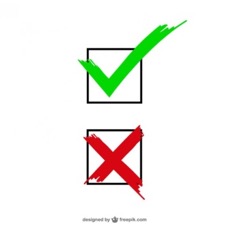 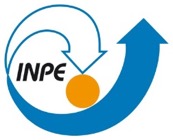 Capítulo  4
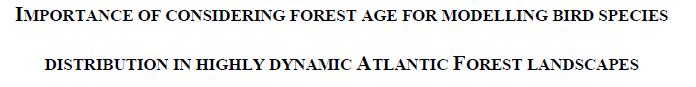 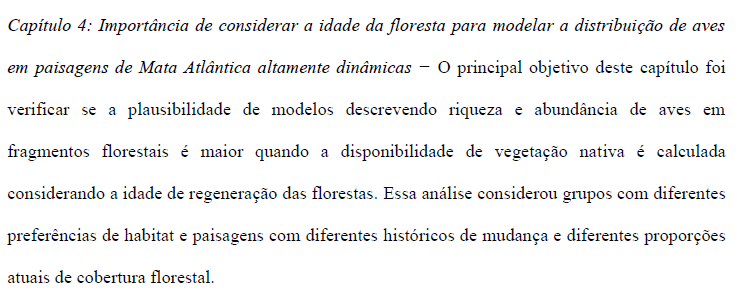 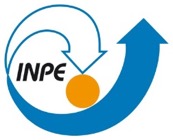 Hipótese
“A riqueza e abundância de espécies sensíveis ao hábitat são explicadas pela maior porcentagem de áreas de floresta madura na paisagem. Para espécies generalistas quanto ao hábitat, a riqueza e abundância são explicadas pela cobertura florestal total.”

“As respostas de grupos com diferentes preferências de hábitat para a idade da floresta depende da conectividade da paisagem e da porcentagem de cobertura florestal na paisagem.”
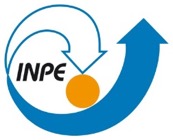 Método
Considerou dois grupos distintos de aves: sensíveis às alterações de hábitat e generalistas quanto ao hábitat.

Classificação da floresta em: floresta secundária jovem, floresta secundária entre 20-25 anos, floresta secundária com 40-45 anos e floresta madura com idade aproximada de 60 anos.

Raio de 800 m no entorno de cada fragmento amostrado.
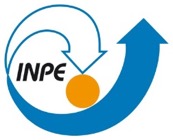 Resultados
Aumento da riqueza das especialistas de hábitat com aumento  da cobertura florestal na paisagem;

Diminuição da riqueza e abundância de generalistas com o aumento da cobertura florestal na paisagem;

Riqueza e abundância de especialistas e generalistas se altera com a maturidade da floresta dependendo do nível de fragmentação;

Generalistas são mais afetadas pelas presença de florestas secundárias na paisagem.

Heterogeneidade do hábitat é importante para manter a biodiversidade.
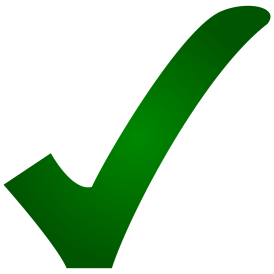 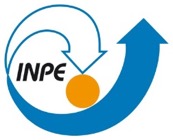 Como os resultados produzidos corroboram a hipótese postulada no início?
Os resultados apresentaram como ocorre a dinâmica da paisagem ao longo do tempo e avaliaram seus efeitos sobre as comunidades  de mamíferos e aves com diferentes coberturas florestais e diferentes idades de maturidade das florestas.
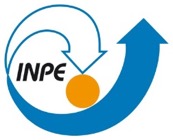 O que foi produzido como corpo de conhecimento?
Identificação de como ocorre a dinâmica da paisagem ao longo do tempo;

Conhecimento do efeito da dinâmica da paisagem ao longo do tempo sobre comunidades de pequenos mamíferos e pássaros;

Efeito da maturidade da floresta na comunidade de aves.
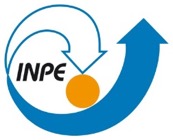 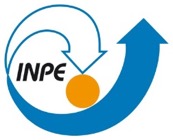 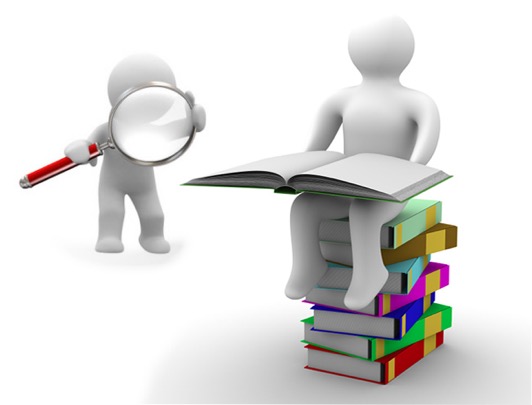 Sobre o meu trabalho
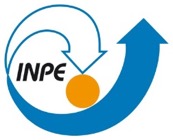 Eu vou estudar a riqueza e composição de pequenos mamíferos em regiões  de expansão agrícola no Cerrado porque eu quero descobrir os efeitos da transformação da paisagem sobre estas comunidades para entender como a estrutura da paisagem atual pode determinar a permanência ou perda de espécies nestes ambientes.
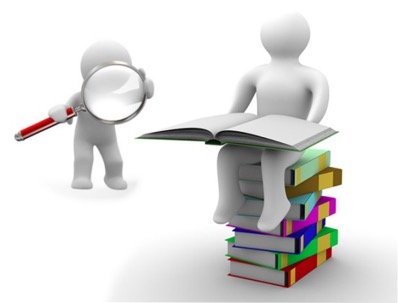